Combustión
REACCIÓN QUÍMICA OXIDATIVA DONDE SE LIBERA UNA GRAN CANTIDAD DE ENERGÍA EN FORMA DE LUZ Y CALOR, EL FUEGO ES LA PARTE VISIBLE DE LA COMBUSTIÓN.
Necesita oxigeno
Reacción exotérmica
Formula general:
Combustible + O2  > CO2 + H2O + energía
Cualquier material que pueda arder fácilmente
[Speaker Notes: La combustión es una reacción química oxidativa ya que se necesita del oxigeno para que se lleve a cabo, denominada también como redox , esta reacción se libera una gran cantidad de energía en forma de luz y calor por eso también se clasifica como una reacción exotérmica (EMITE CALOR…. El fuego es la parte visible de la combustión, la formula general de la combustión es combustible (cualquier material que puede arder fácilmente mas oxigeno ) producen dióxido de carbono mas vapor de agua y energía en forma de luz y calor y con frecuencia también humo..  La combustión es un proceso muy importante en nuestras vidas ya que a través de la quema de combustibles como la gasolina el gas etc. Se produce energía para el funcionamiento automóviles, hogares y fabricas 
Esta puede ser completa e incompleta]
Combustión
incompleta
Completa
Combustible + O2  =  C + CO2 + H2O + energía
Combustible + O2    =   CO2 + H2O + energía
Cantidad insuficiente de oxigeno
Cantidad suficiente de oxigeno
Llama azul
Llama amarilla
Humo negro
Humo blanco
No deja residuos
Deja residuos (hollin)
[Speaker Notes: En la combustión completa se lleva a cabo cuando una cantidad suficiente de oxigeno, en esta reacción química al final se obtiene dióxido de carbono, energía, y agua. La llama en este tipo de combustión es azul, el humo es blanco y no deja residuos.
La combustión incompleta se lleva a cabo cuando no existe la cantidad suficiente de oxigeno por lo tanto al final de esta reacción química se obtine carbono, monóxido de carbono, agua y la energía es menor que en la combustión completa. La llama en este tipo de combustión, es amarilla, el humo es negro y deja un residuo de color llamado hollin..]
Velocidad de oxidación
son combustiones
NO son combustiones
Oxidación extremadamente lenta
Oxidación 
rápidasima
Oxidación 
Muy rápida
Oxidación 
rápida
Oxidación 
lenta
papel
Hierro
Deflagraciones
Detonaciones
Inferior a 1 mt/s
Velocidad del sonido
La velocidad del sonido en el aire (a 20° C) es de 340mt/s (1.224 km/h)
[Speaker Notes: Al principio nos vamos a encontrar con los materiales que tienen una oxidación extremadamente como por ej. Papel que se pone amarillo con el tiempo, el papel sufre una oxidación una reacción química de oxido reducción extremadamente lenta. Podemos poner en escala ascendente de velocidad a los que sufren una oxidación lenta como por ejemplo el hierro tanto el papel como el hierro no son combustiones, son reacciones químicas de oxido reducción pero que no constituyen combustión es porque se produce a temperatura ambiente. A partir de aca ya nos encontramos con reacciones químicas de oxido reducción que si son combustión, le sigue en la escala de ascendente lo que denominamos una oxidación rápida como por ejemplo papel madera el algodón que son de combustible tipo A que tiene una velocidad de oxidación a 1mts por segundo aprox. Le siguen en la escala los materiales que tienen una oxidación muy rápida como por ejemplo la nafta y el gasoil es decir los inflamables lo que denominamos como combustibles tipo B y que tiene una reacción de oxido reducción a la cual se denomina normalmente como deflagración y por ultimo tenemos aquellos materiales que sufren una oxidación rapidísima como por ejemplo los materiales explosivos a la cual denominamos detonaciones la diferencia entre entre estos 2 últimos lo determina la velocidad del sonido las deflagraciones son aquellas reacciones de oxido reducción cuya velocidad de oxidación es inferior a la del sonido por ej. La polvora, la nafta, el gas natural etc. Mientras que aquellas racciones como los materiales explosivos plásticos la nitroglicerina por ej. Sufren reacciones de oxido reducción a una velocidad tal que supere la velocidad del sonido y por lo tanto van acompañada por una veloz onda de choque]
Fuente de calor y fuente de ignición
Energía  suficiente como para evaporar un liquido o pirolizar un solido
Fuente de calor
Energía suficiente para encender /activar la mezcla de gases inflamables
Fuente de ignición
[Speaker Notes: La fuente de calor y la energía necesaria para que un combustible pirolise en el caso de que sea un solido o que evapore en caso de un liquido porque sino no hay posibilidad de combustión si los combustibles no evaporiza sus gases. 
Y la fuente de ignicion es la energía mínima necesaria para encender las mezclas de gases inflamables que tienen que estar dentro del rango de inflamabilidad. 
La fuente de calor y la fuente de ignicion son exactamente lo mismo.. Son fuentes de energía lo que sucede es que aparece en momentos distintos del proceso de combustion y su función es distinta pero pueden ser lo mismo, como un fosforo enciende un papel va a hacer fuente de calor al principio y de fuente de ignicion después]
COMBUSTION ESPONTANEA
FUENTES MECANICAS
FUENTE ELECTRICAS
ENERGIA SOLAR
CONTACTO DIRECTO CON GASES CALIENTES
FUENTES QUIMICAS
Tipos de fuente de calor y fuente de ignición
CAUSAS NATURALES
CONTACTO DIRECTO CON SUPERFICIES INCANDESCENTES
[Speaker Notes: ESTE ES EL ELEMENTO PARA HACER PREVENCION AUNQUE A VECES NO DAMOS TANTA INPORTANCIA SI EN UN AMBIENTE DE TRABAJO EL COMBUSTIBLE NO LO PUEDO EVITAR PORQUE ES CON LO QUE TRABAJAMOS Y CON LO QUE ESTAMOS RODEADOS NORMALMENTE, EL AIRE TAMPOCO LO PUEDO ELIMINAR POR LO NECESITO PARA RESPIRAR Y EL UNICO ELEMENTO Y EL MAS IMPORTANTE PARA EVITAR UN INCENDIO PASA POR EL CONTROL Y LA ADMINISTRACION DE LAS FUENTES DE CALOR Y LA FUENTE DE IGNICION.]
PEROXIDO DE HIDROGENO
LOS HALONES TALES COMO EL FLUOR, CLORO, BROMO
ACIDOS NITRICOS Y SULFURICOS CONCENTRADOS
OXIDOS METALES PESADOS COMO EL DIOXIDO DE MANGNESO EL DIOXIDO DE PLOMO
NITRATO CLORADOS, PEROXIDOS
CROMATOS DICROMATOS PERMANGANATOS, HIPOCLORITOS
[Speaker Notes: ESTOS SERIA UN LISTA DE LOS PRINCIPALES COMPONENETES O EL PRINCIPAL COMPONENTE ES EL AIRE PERO NO TODO EL AIRE SINO EL 21% DE OXIGENO QUE TIENE EL AIRE EL RESTO ES UN GAS INERTE. ACLARO LOS GASES INERTE SON INERTES EN RELACION CON EL COMBUSTIBLE PORQUE PUEDE SER INERTE PARA UN COMBUSTIBLE Y PUEDE TRANSFORMARSE COMPONENTE PARA OTRO TIPO DE COMBUSTIBLES. ESTOS TIENEN UN MONTON DE MATERIA O SUSTANCIAS QUE SON CONGRUENTES Y PUEDEN REACCIONAR CON UN COMBUSTIBLE O SEA CON UN AGENTE REDUCTOR]
TIPOS DE FUEGO
DE SUPERFICIE O SIN LLAMA
ESPACIAL O DE LLAMAS
LLAMAS PREMEZCLADAS
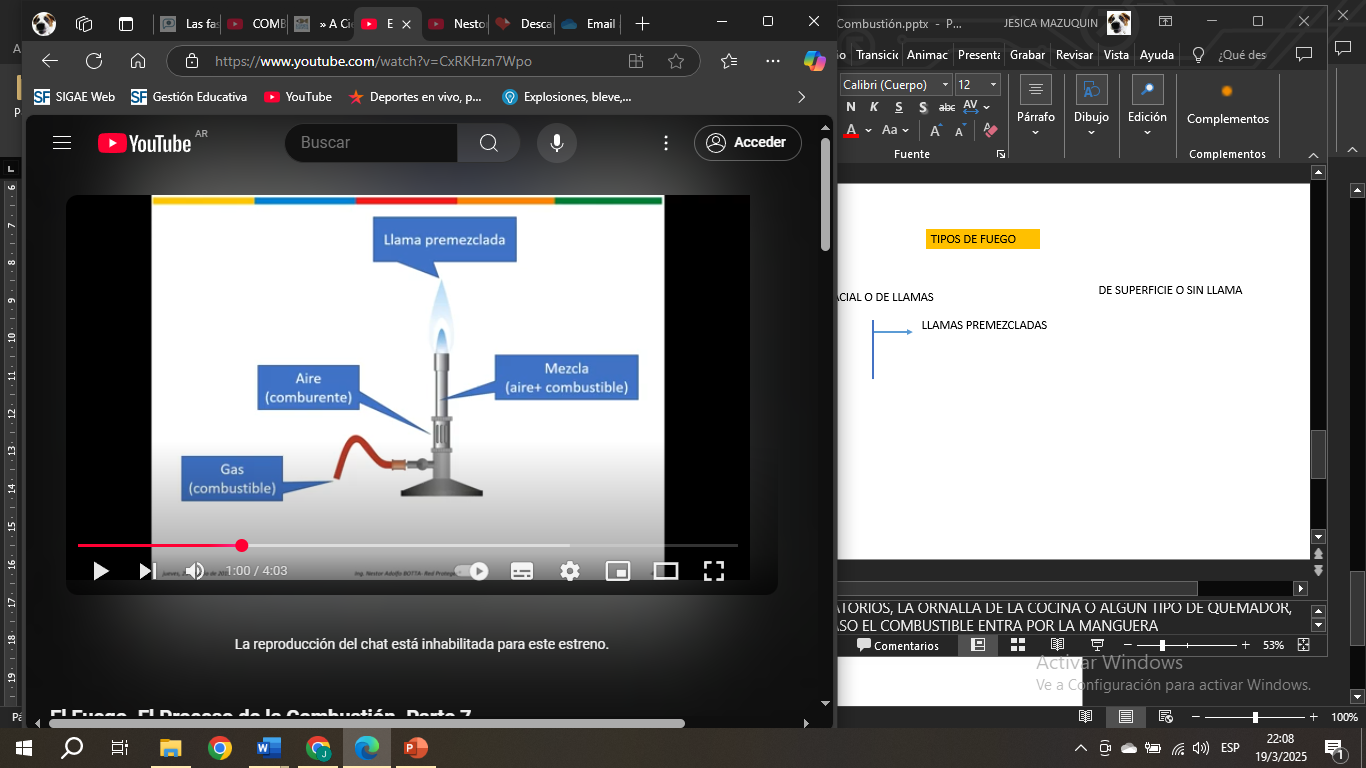 [Speaker Notes: EN ESTE CASO EL COMBUSTIBLE ENTRA POR LA MANGUERA, ESTO ES UN MECHERO BUNSEN EL COMBUSTIBLE ENTRA POR LA MANGUERA ROJA EL AIRE INGRESA PORTERIORMENTE POR UN PROCESO DE EFECTO VENTURI Y ANTES DE LLAGAR A LA ZONA DE LA COMBUSTION SE PRODUCE LA MEZCLA Y POR LO TANTO EN ESTE PROCESO A LA COMBUSTIO LE ESTA LLEGANDO NO SOLAMENTE GAS COMBUSTIBLE SINO LA MEZCLA EN CONDICIONES DE COMBUSTION. LAS LLAMAS PREMEZCLADAS SE ALIMENTA NO DEL AIRE EXTERNO QUE LA RODEA SINO DEL AIRE QUE VIENE CON EL COMBUSTIBLE, LO MISMO SUCEDE EN LA HORNALLA DE LA COCINA]
TIPOS DE FUEGO
DE SUPERFICIE O SIN LLAMA
ESPACIAL O DE LLAMAS
LLAMAS PREMEZCLADAS
LLAMAS AUTONOMAS
LLAMAS DE DIFUSION
[Speaker Notes: LAS LLAMAS AUTONOMAS SON UN CASO RARO, SE DA EN LA NITROCECULOSA DONDE UNA VEZ INICIADO EL PROCESO DE LA COMBUSTION, LA DESCOMPOSICION DE ESTE COMBUSTIBLE SUMINISTRA EL OXIGENO CUANDO SE ESTA QUEMANDO Y TIENEDEN A HACER COMBUSTIONES MUY VOLENTAS. NO SON MUY COMUN DE ENCONTRAR ESTE TIPO DE COMBUSTIBLE. 
EL PROBLEMA DE LAS LLAMAS PREMEZCLA O DE LAS AUTONAMAS ES QUE COMO EL OXIGENO LO OBTIENE DE UN LUGAR QUE NO ES LA ZONA DE LA PROPIA LLAMA NO PUEDEN USAR MECANISMOS DE EXTINCION, INTENTE SUPRIMIR EL EL OXIGENO PORQUE NO LO NECESITA EL OXIGENO ESTA VINIENDO EN EL EQUIPO QUE ES AGENO A LA ZONA DE LA COMBUSTION . 
POR ULTIMO TENEMOS LAS LLAMAS DE DIFUSION, ESTE TIPO DE LLAMA EL AIRE INGRESA POR UN PROCESO POR DIFERENCIA DE PRESION ENTRE LA ZONA DE MEZCLA, GASES CALIENTE Y AIRE EXTERNO Y POR LO TANTO A MAYO TEMPERATURA MAYOR PRESION]
HUMO
El humo consiste en un conjunto de partículas muy pequeñas de carbón, hollín y alquitrán, que son arrastradas con los gases residuales de los fuegos, hornos y motores de combustión interna; es consecuencia de la combustión incompleta.
PARTICULAR EN EL HUMO
HOLLIN
ESCORIAS
CENIZAS
[Speaker Notes: HOLLIN LA MAYORIA SON DE MATERIALES ORGANICOS Y EN CONDIONES DE COMBUSTION INCOMPLETA. ESTOS SE DEBE A SUSTANCIAS CARBOSAS DERIVADOS DEL PETROLEO. 
CENIZAS .. SON RESIDUOS DE UNA COMBSUTION COMPLETA
ESCORIAS PROVENIENTES DE UNA COMBUSTIÓN TOTAL O PARCIAL Y PUEDE SER UNA FASE PARCIAL O COMPLETA]
HUMO BLANCOS
COMBUSTION DE MATERIALES VEGETALES
PODRIA INDICAR QUE SE TRATA DE UNA COMBUSTION DE LA MADERA
HUMO BRONCE O MARRON
AMARILLO
COMBUSTION DE SUSTANCIAS QUIMICAS
COMBUSTION POR MATERIALES COMPUESTO DE CELULOSA ODE FIBRAS ARTIFICIALES
GIRSES
NEGROS CLAROS
ES PRODUCIDO POR LA COMBUSTION DEL CAUCHO
HUMOS OSCUROS
PLASTICOS, PETROLEO, ACRILICO
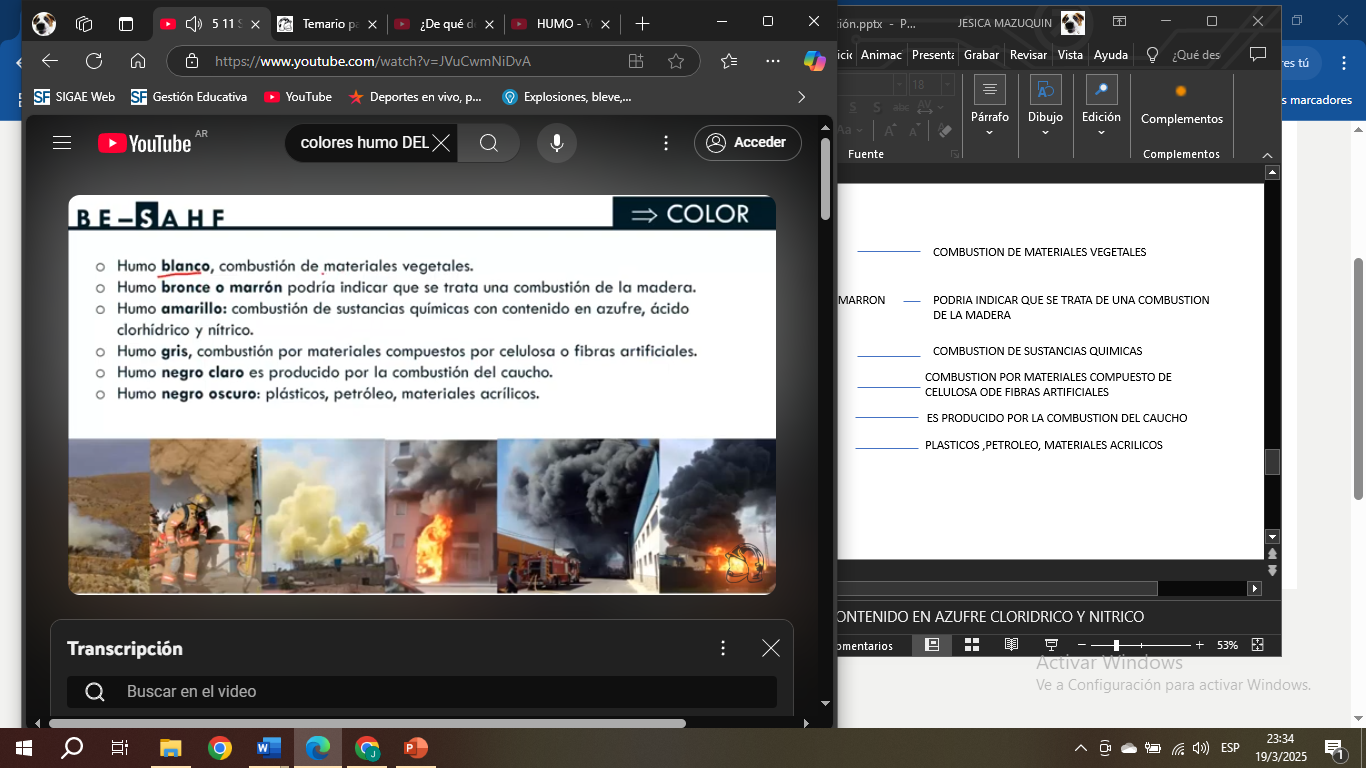 [Speaker Notes: AMARILLO CON CONTENIDO EN AZUFRE CLORIDRICO Y NITRICO]
HUMO BLANCOS O GRIS CLARO , INCENDIOS CON ALTO CONTENIDO DE OXIGENO
HUMO NEGRO O GRIS OSCURO, INCENDIOS QUE ARDEN CON MUCHA CALOR EN PRESENCIA DE POCO OXIGENO (MAS NEGRO MAS TEMPERATURA)
HUMO BLANCO DENSO,  GASES DE PIROLISIS
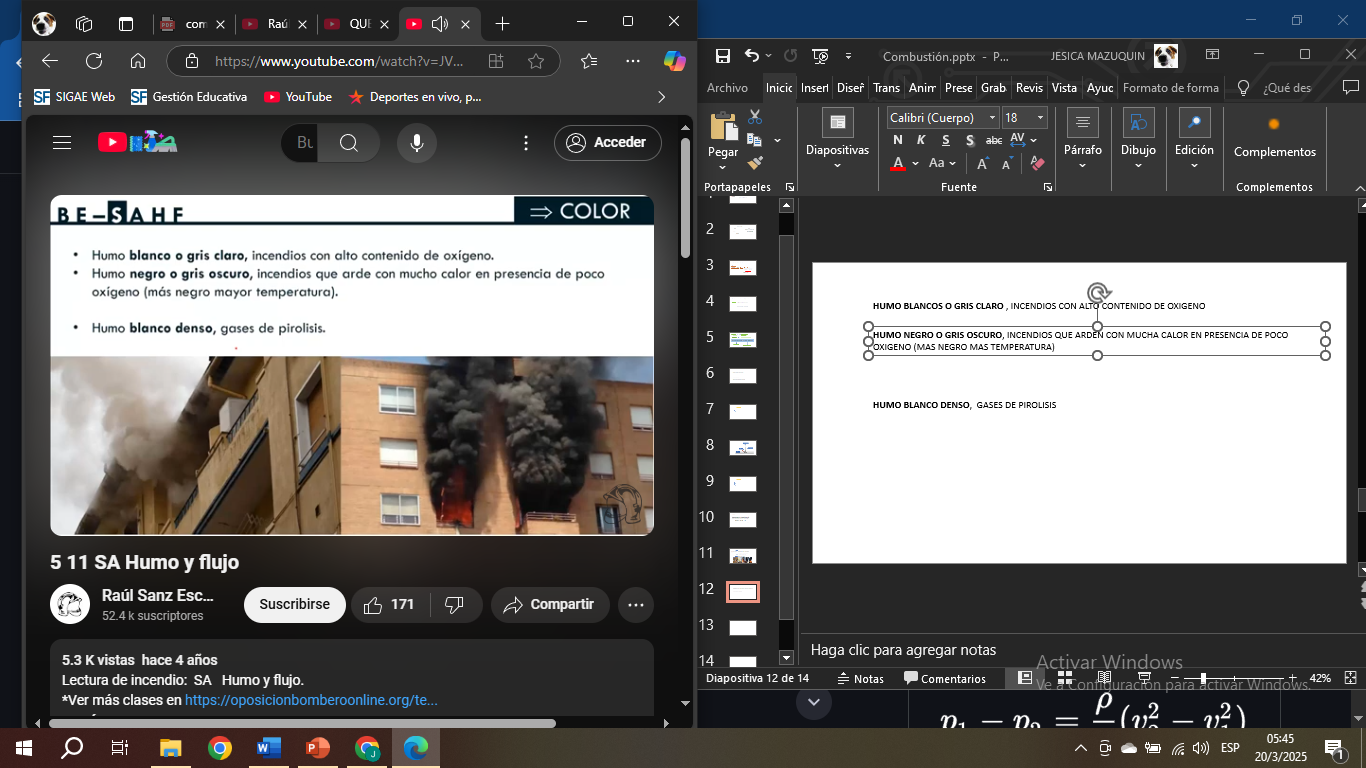 HUMO BLANCO DENSO,  GASES DE PIROLISIS
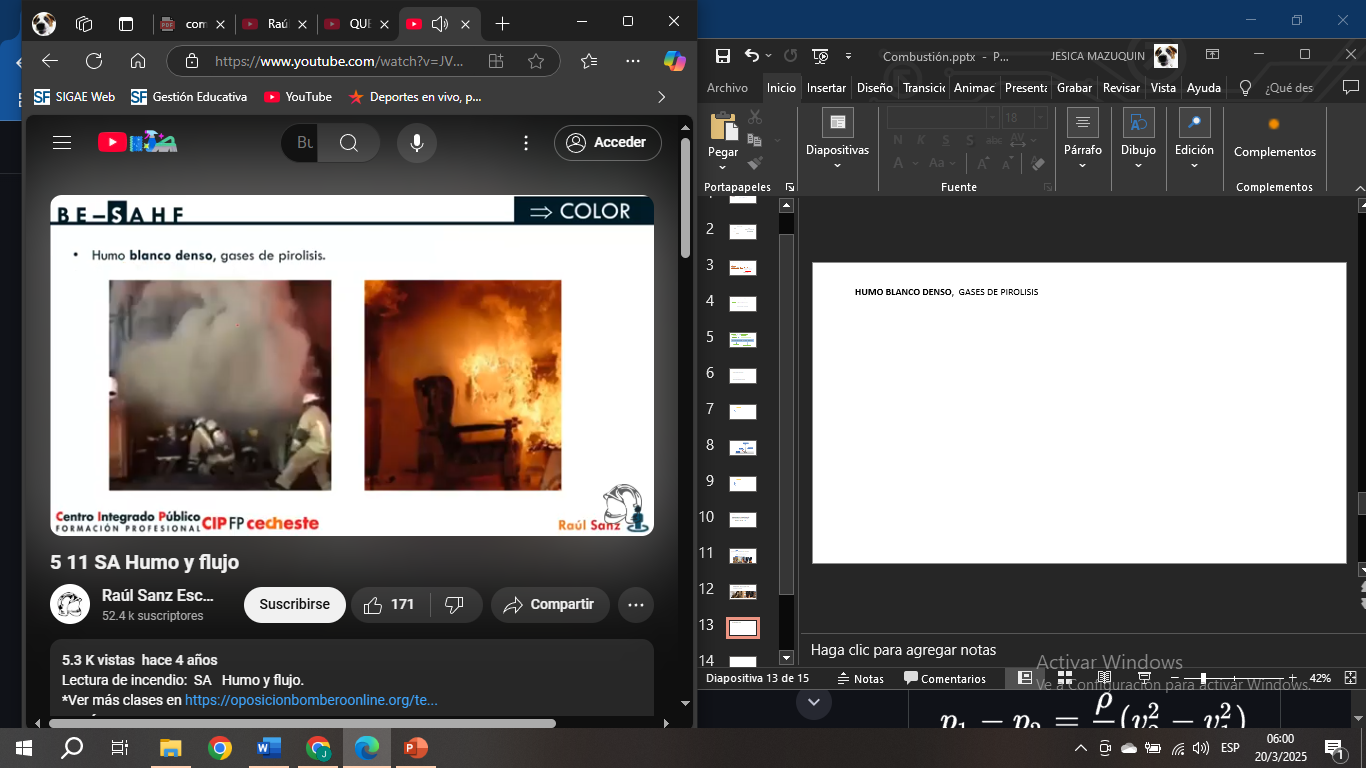